Perencanaan SDM
Tiara Fani
The right man on the right place, at the right time and on the right job.
Pendahuluan
Proses memenuhi kebutuhan tenaga kerja saat ini dan masa datang bagi sebuah organisasi.
Tujuan : Mempergunakan SDM seefektif mungkin agar memiliki sejumlah pekerja yang memenuhi persyaratan/kualifikasi.
2
Tujuan dan Manfaat Perencanaan SDM
Recruitment dan Staffing

Training dan Upgrading

Kompensasi dan Benefits
3
Steps in Manpower Planning
Analysing the current manpower inventory 
Making future manpower forecasts 
Developing employment programmes 
Design training programmes
4
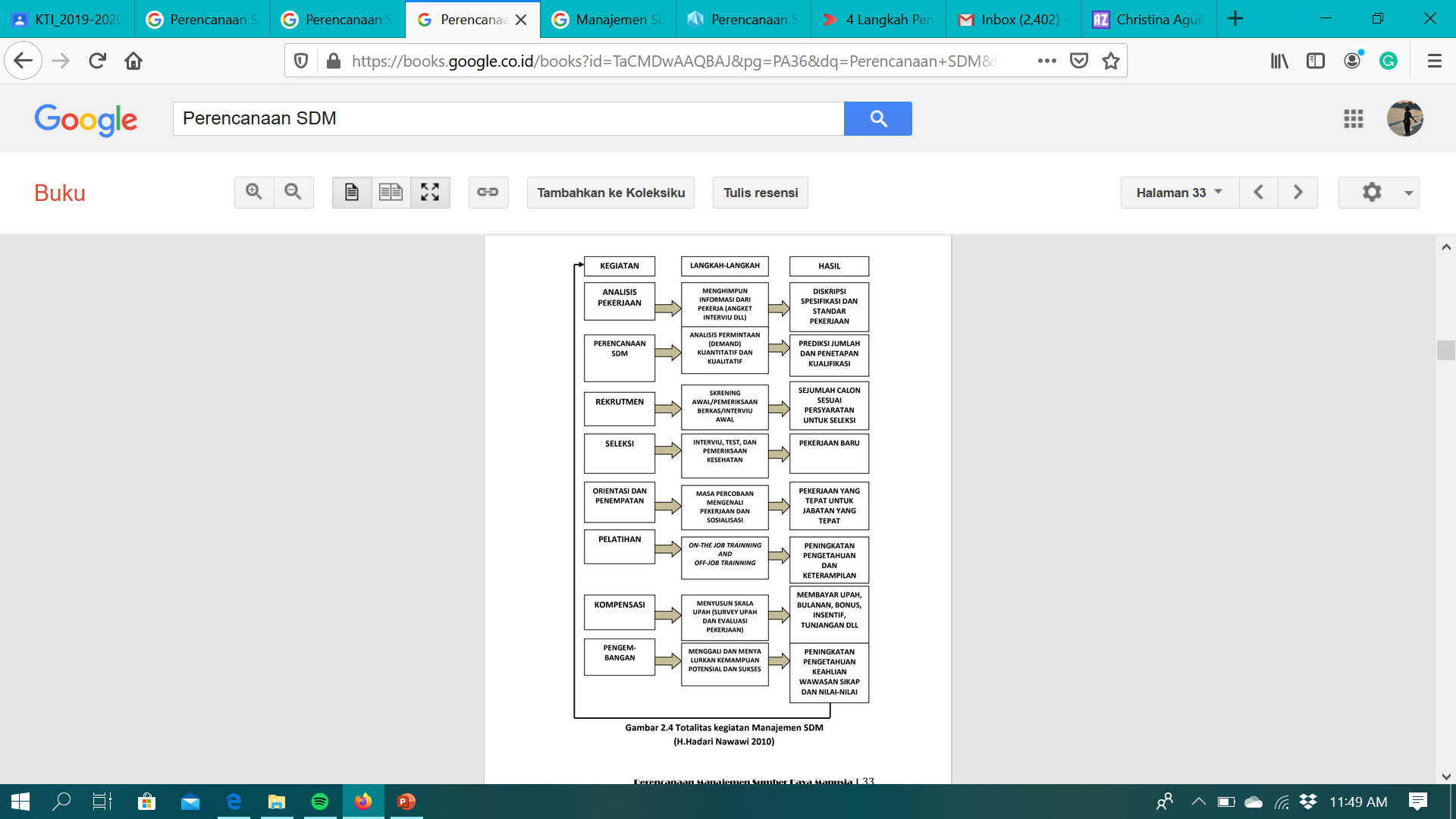 ADD A FOOTER
5
[Speaker Notes: Kegiatan perencanaan SDM sangat bergantung pada hasil Analisa jabatan, karena kesesuaian hasil prediksi kebutuhan dan mengambarkan kualitas SDM memerlukan data jenis, volume, sifat, beban kerja pada setiap unit kerja.]
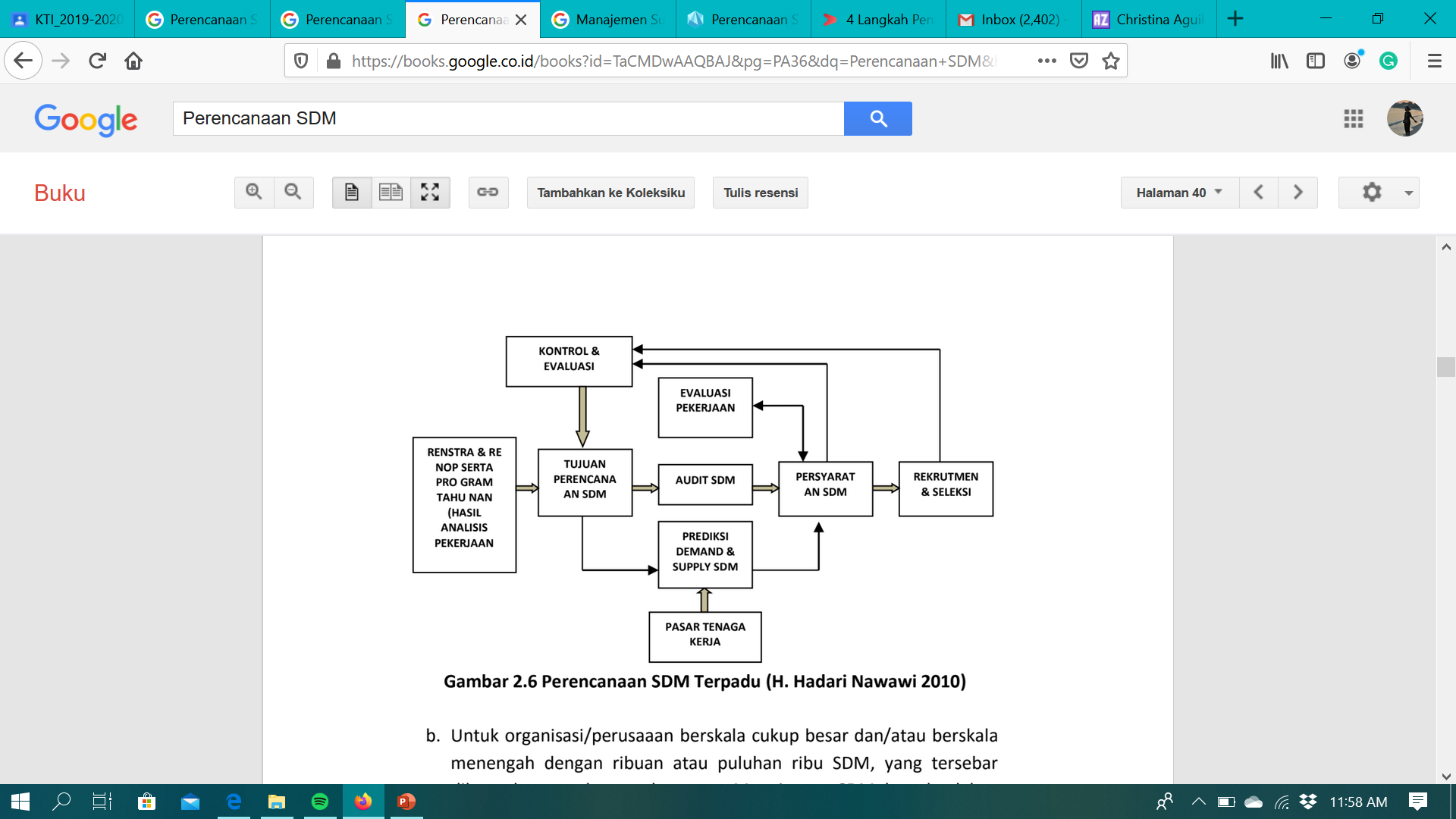 ADD A FOOTER
6
ANALISA KEBUTUHAN SDM
Workload Analysis can be undertaken to determine the optimal manpower requirement for the Organization. 

This can also provide the vital strategic inputs to Recruitment in bringing in the necessary right fit (in terms of skill sets, timing, and placement).
7
METODE PENGUMPULAN DATA ABK
Wawancara
Hari Kerja, Jam Kerja, Cuti, dll
Tugas pokok dan tambahan

Observasi 
Stopwacth, Lembar Observasi
8
METODE PENGUMPULAN DATA ABK
Langkah-langkah Pengumpulan Data ABK

Mengumpulkan data jam kerja/hari, jumlah hari libur (libur nasional, cuti, ketidakhadiran/ijin, diklat), jumlah hari kerja/minggu.
Mengumpulkan informasi tentang rincian kegiatan pokok suatu jabatan yang terdiri dari uraian tugas, rata-rata waktu/kegiatan, kuantitas kegiatan/tahun. (wawancara, SOP, Tupoksi, observasi)
Mengumpulkan informasi tentang kegiatan-kegiatan tambahan jabatan yang terdiri dari rincian kegiatan tambahan suatu jabatan, kuantitas kegiatan/tahun dan rata-rata waktu/kegiatan. (wawancara)
9
METODE PENGUMPULAN DATA ABK
Langkah-langkah Pengumpulan Data ABK

Menghitung waktu kerja tersedia
Menghitung standar beban kerja
Menghitung standar kelonggaran
Menghitung kebutuhan tenaga/kegiatan pokok (KG)
Menghitung beban kerja total
Menentukan rasio beban kerja
10
METODE PENGUMPULAN DATA ABK
Contoh Tabel Observasi Pengukuran Total waktu Kegiatan Tambahan. Untuk kebutuhan Analisa Standar Kelonggaran
11
METODE PENGUMPULAN DATA ABK
Contoh Tabel Observasi Pengukuran Rata-rata waktu kerja dan Kuantitas Kegiatan Pokok. Untuk kebutuhan Analisa Standar Beban Kerja dan Kebutuhan Tenaga
12
Langkah-1. Menetapkan Waktu Kerja Tersedia
Data yang dibutuhkan untuk menetapkan waktu kerja tersedia adalah sebagai berikut :
Hari kerja tersedia, sesuai ketentuan yang berlaku di Organisasi, pada umumnya dalam 1 minggu 5 hari kerja. Dalam 1 tahun 260 hari kerja (5 hari x 52 minggu). (A) 
Cuti tahunan, sesuai ketentuan setiap SDM memiliki hak cuti 12 hari kerja setiap tahun. (B) 
Pendidikan dan pelatihan, sesuai ketentuan yang berlaku di Organisasi untuk mempertahankan dan meningkatkan kompetensi/profesionalisme setiap kategori SDM memiliki hak untuk mengikuti pelatihan/kursus/seminar/ lokakarya dalam  6 hari kerja. (C) 
Hari Libur Nasional, berdasarkan Keputusan Bersama Menteri Terkait tentang Hari Libur Nasional dan Cuti Bersama, tahun ……. ditetapkan 15 Hari Kerja dan 4 hari kerja untuk cuti bersama. (D)
13
Langkah-1. Menetapkan Waktu Kerja Tersedia
Data yang dibutuhkan untuk menetapkan waktu kerja tersedia adalah sebagai berikut :
Ketidak hadiran kerja, sesuai data rata-rata ketidak hadiran kerja (selama kurun waktu 1 tahun) karena alasan sakit, tidak masuk dengan atau tanpa pemberitahuan/ijin. (E) 
Waktu Kerja sesuai ketentuan yang berlaku di RS atau Peraturan Daerah, pada umumnya waktu kerja dalam 1 hari adalah 8 jam. (F)
Waktu kelonggaran adalah 25-30% dari waktu kerja (G)

Waktu Kerja Tersedia (WKT) = {A-(B+C+D+E)} X F
14
Langkah-1. Menetapkan Waktu Kerja Tersedia
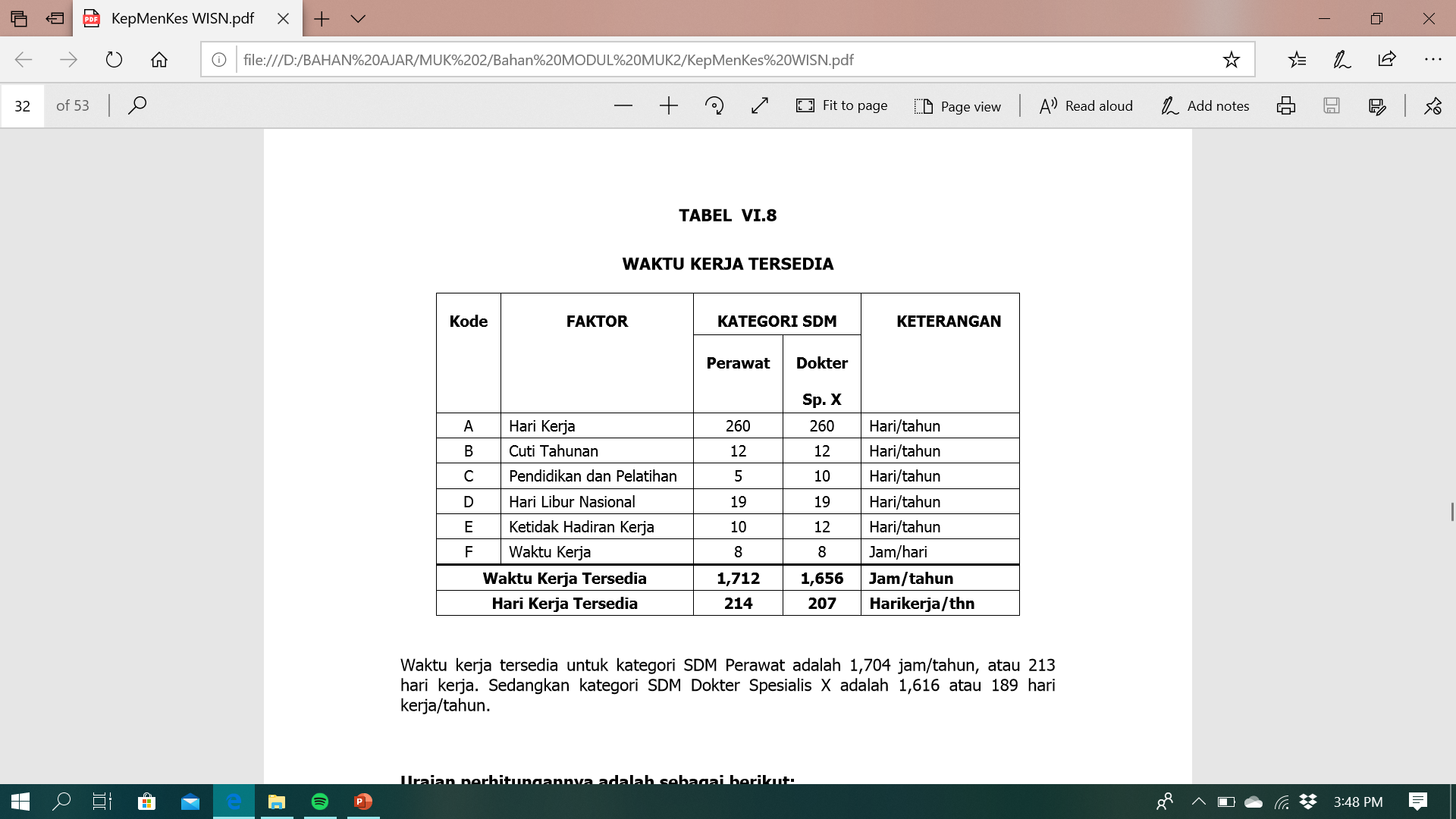 15
Langkah-2. Menghitung Standar Beban Kerja
Standar beban kerja adalah jumlah pekerjaan di dalam komponen beban kerja yang dapat dilakukan oleh satu petugas dalam setahun. 

Standar beban kerja (SBK) = 
WKT (jam/tahun) 
Satuan waktu (jam/kegiatan).
16
Langkah-2. Menghitung Standar Beban Kerja
17
WKT = 1.712 jam/tahun
Langkah-3. Menghitung Standar Kelonggaran
Standar kelonggaran adalah standar aktivitas untuk kegiatan pendukung dan tambahan. 

Standar Kelonggaran :

Rata-rata waktu (jam/tahun)
WKT (jam/tahun)
18
Langkah-3. Menghitung Standar Kelonggaran
Standar kelonggaran adalah standar aktivitas untuk kegiatan pendukung dan tambahan. 
Penyusunan faktor kelonggaran dapat dilaksanakan melalui pengamatan dan wawancara kepada tiap kategori tentang : 
Kegiatan-kegiatan yang tidak terkait langsung dengan pelayanan pada pasien, misalnya ; rapat, penyusunan laporan kegiatan, menyusun kebutuhan obat/bahan habis pakai. 
Frekuensi kegiatan dalam suatu hari, minggu, bulan 
Waktu yang dibutuhkan untuk menyelesaikan kegiatan
19
Standar Kelonggaran
WKT  :
1.712 jam/tahun
ADD A FOOTER
20
Langkah-4. Menghitung Kebutuhan tenaga/kegiatan pokok (KG)
KG:

Kuantitas (jam/tahun)
SBK (jam/tahun)
21
KG
Langkah-5. Menghitung Beban Kerja per staff
Beban Kerja :

KG + Standar Kelonggaran
Latihan 

Beban Kerja : 1,09 + 0,035 = 1,125
23
Langkah-6. Menghitung Kebutuhan SDM
Beban Kerja :

(KG Staf_1 + KG Staf_2 + KG Staf …) + Standar Kelonggaran
Latihan : Berdasarkan hasil Analisa beban kerja pada masing-masing staf pendaftaran RI/GD. Berapa kebutuhan staf pendaftaran RI/GD ?

Diketahui Total KG : Staf 1 = 1,09			Staf 3 = 0,98
			 Staf 2 = 1,01			Staf 4 = 1,15
	     Standar Kelonggaran  : 0,035

Beban Kerja : (1,09+1,01+0,98+1,15) + 0,035 = 4,27 petugas
24
Tugas
Buatlah perhitungan kebutuhan SDM pada bagian Coding dengan ketentuan: 4 Kegiatan Pokok, 3 Kegiatan Tambahan, min 2 staff          (point 35)
Buatlah perhitungan kebutuhan SDM pada bagian Filling dengan ketentuan: 4 Kegiatan Pokok, 3 Kegiatan Tambahan, min 2 staff     (point 35)
Buat lembar tabel observasi untuk pengumpulan data no 1 & 2 (bagian Coding dan Filling) (Point 30)

Tugas dikumpulkan tgl 23/3/2020 jam 12.00, 
Jawaban mhs yg SAMA PERSIS tidak akan dinilai, Tugas ditulis di buku tugas 
     lalu di foto dikirim ke email : evina.widianawati@dsn.dinus.ac.id dengan        
     format judul : Nama_NIM_TugasABK
25
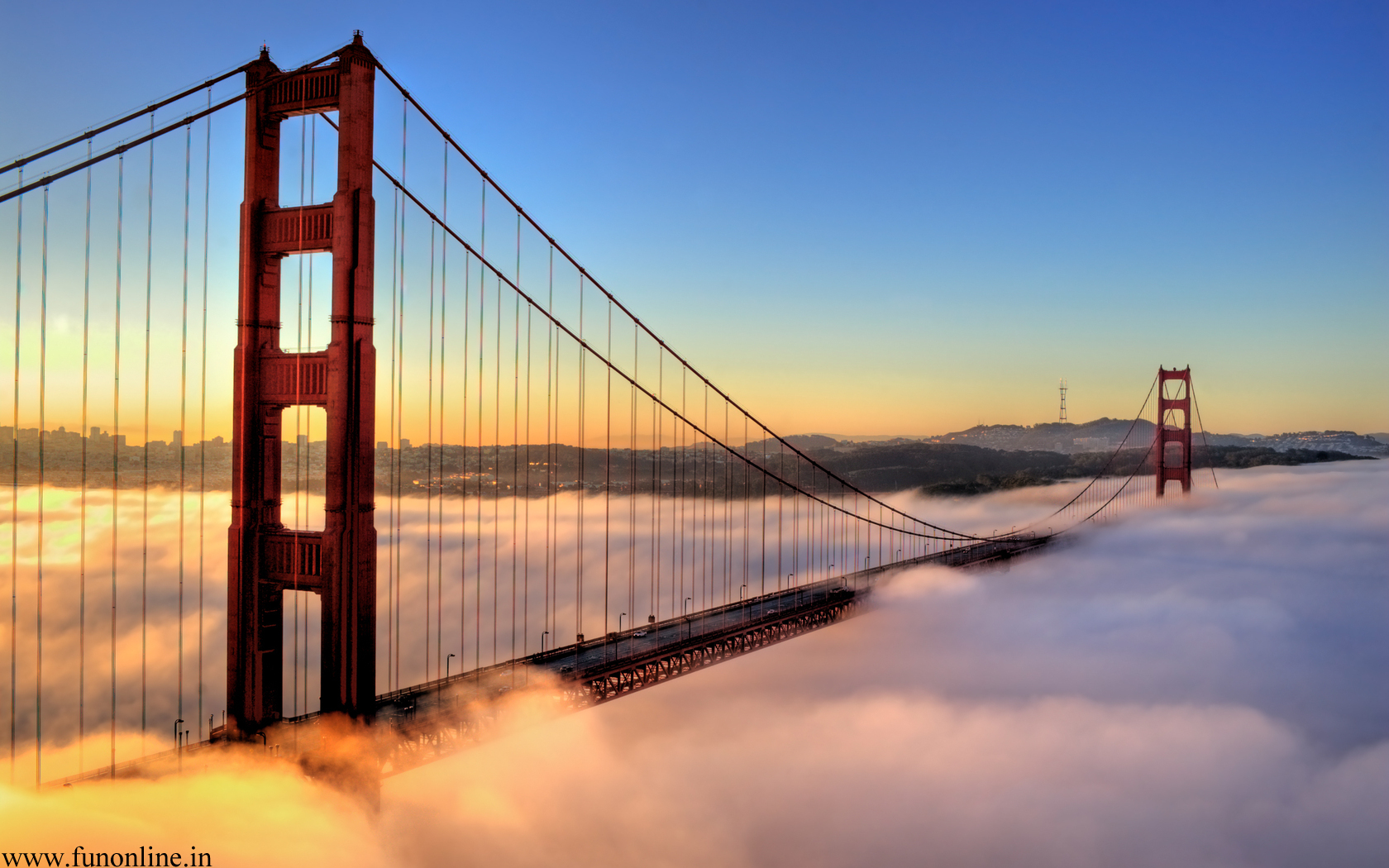 THANK YOU